Формирование представлений обучающихся о ценностях семейной культуры во внеурочной деятельности и на уроках технологии
Учитель технологии МБОУ СШ №82  города Архангельска
Харченко Елена Михайловна
(высшая квалификационная категория)
Русский Север является уникальной сокровищницей культурных традиций.
Формирование ценностей семейной культуры очень важный и сложный процесс, требующий больших затрат со стороны всех членов семьи в течение длительного времени.
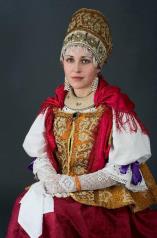 И сегодня задача современной школы – укрепить чувство сопричастности ребенка с семьей, раскрыть способности каждого ученика, воспитать порядочного и патриотичного человека.
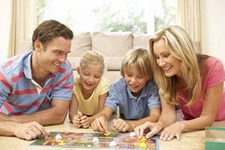 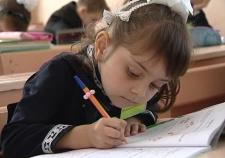 Жюри конкурса кулинарных проектов
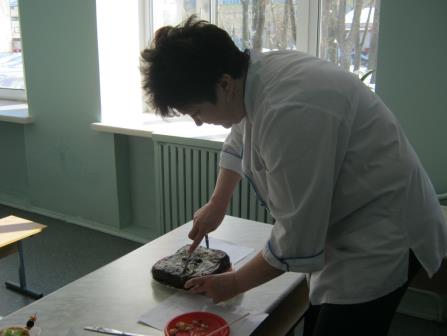 Любительское жюри
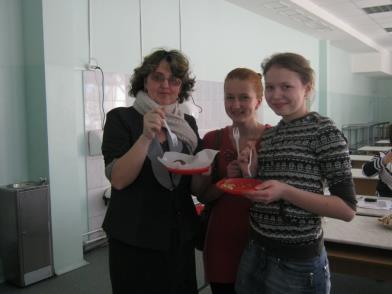 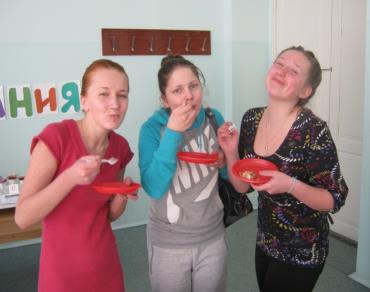 «Кулинарный поединок»
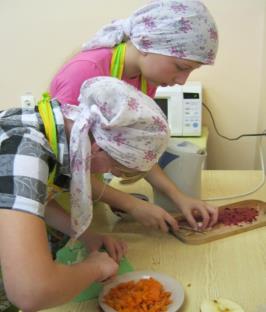 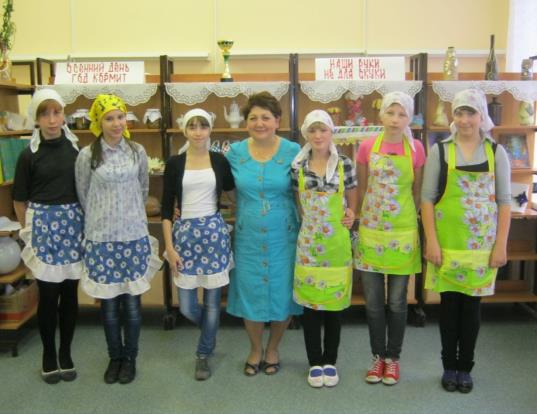 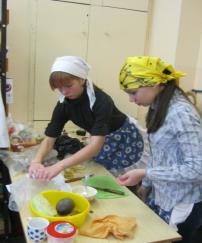 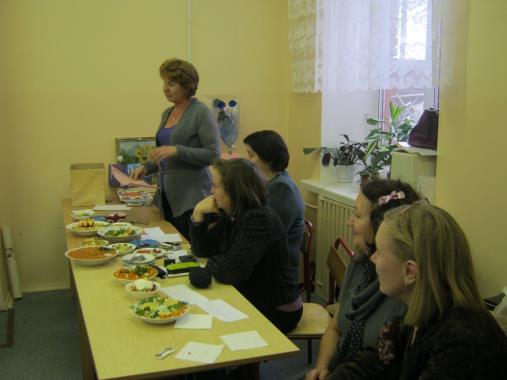 Жюри за работой
Мастер-класс по карвингу
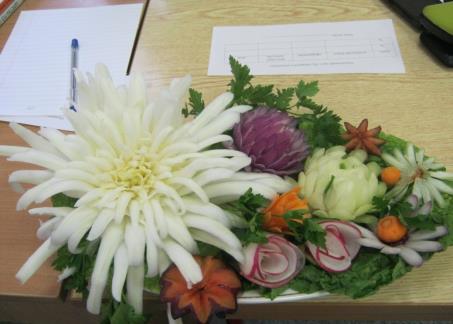 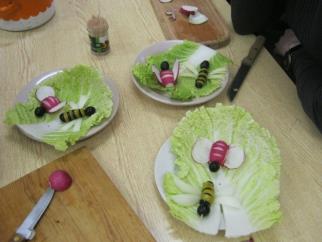 На уроках технологии происходит знакомство с различными видами декоративно-прикладного творчества, в том числе с лоскутным шитьем – традиционным северным ремеслом.
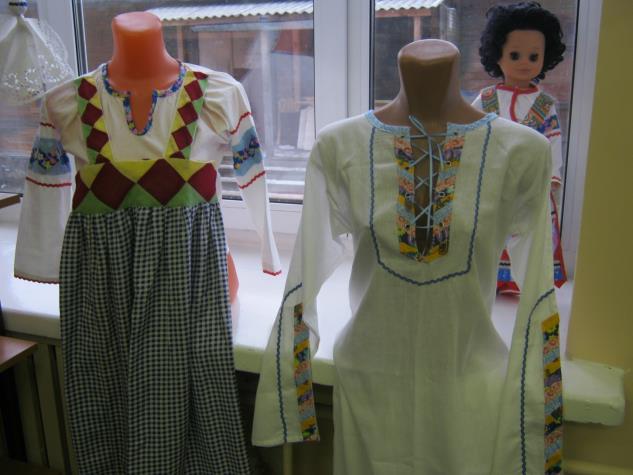 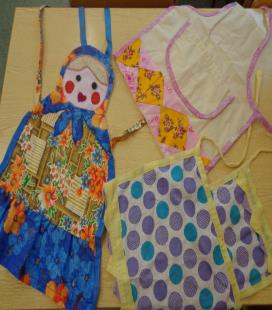 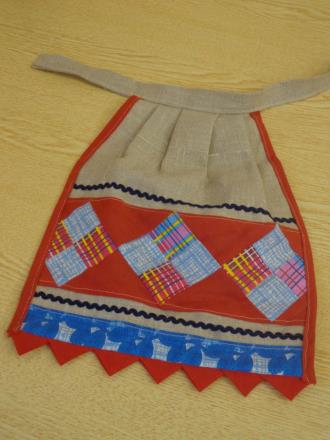 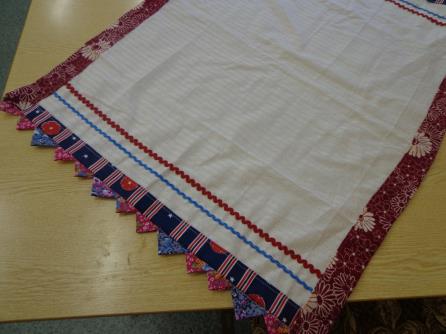 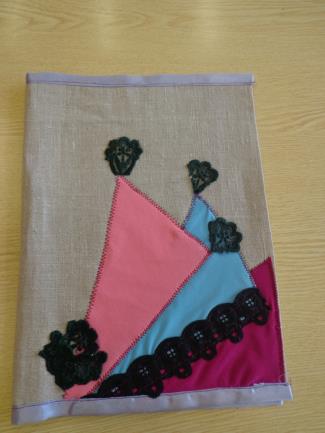 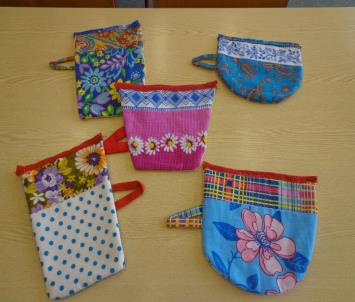 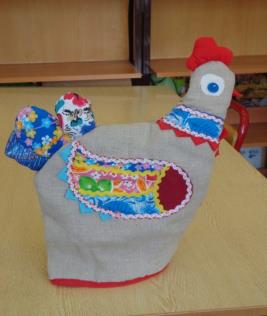 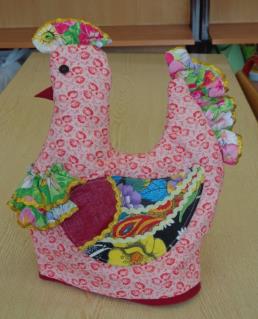 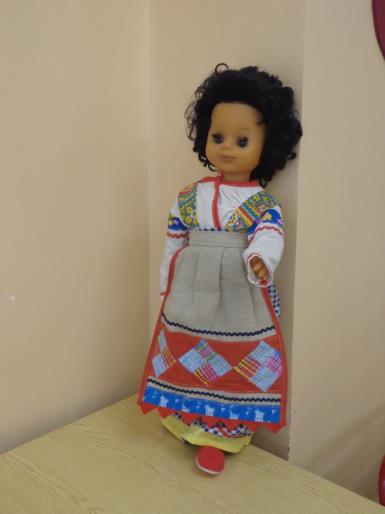 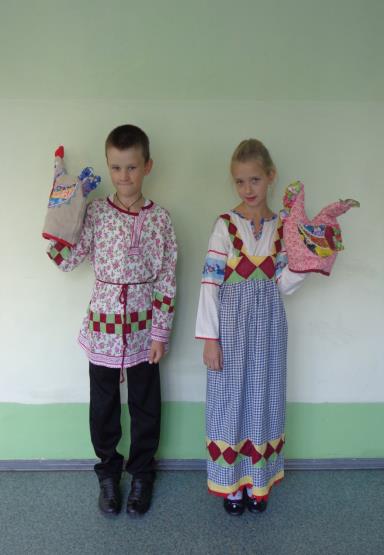 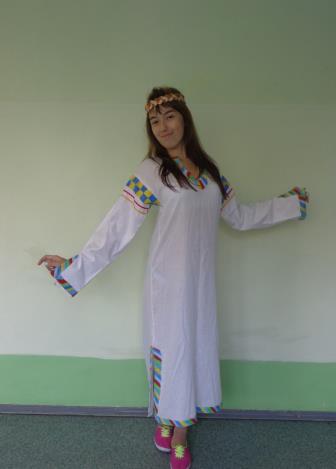 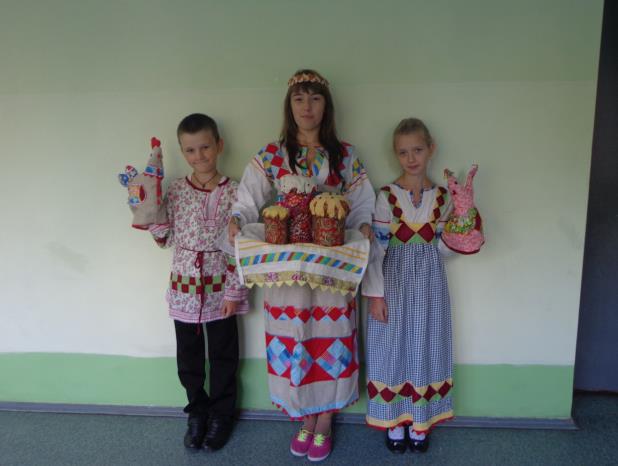 Акция «В детский сад с подарками»
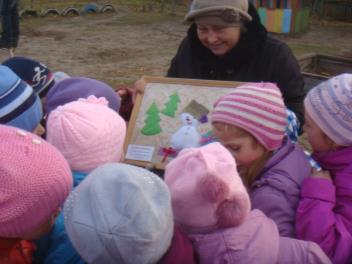 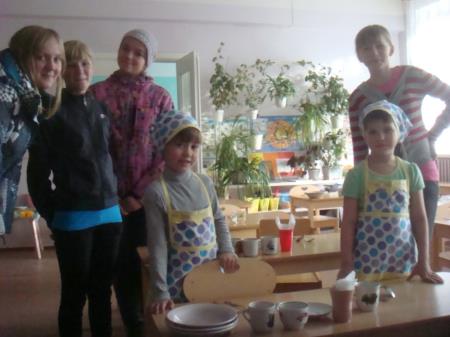 Процесс формирования семейных ценностей начинается в семье на личном примере родителей. Зависит от нравственной атмосферы в родительском доме, психолого-педагогической грамотности отца и матери. Так как родители не всегда обладают достаточной педагогической грамотностью, школа должна оказать им профессиональную помощь.
     В нашей школе успешно реализуется программа «Содружество» , основная цель которой- организовать сотрудничество педагогов, учащихся и родителей для успешности воспитания подрастающего поколения.